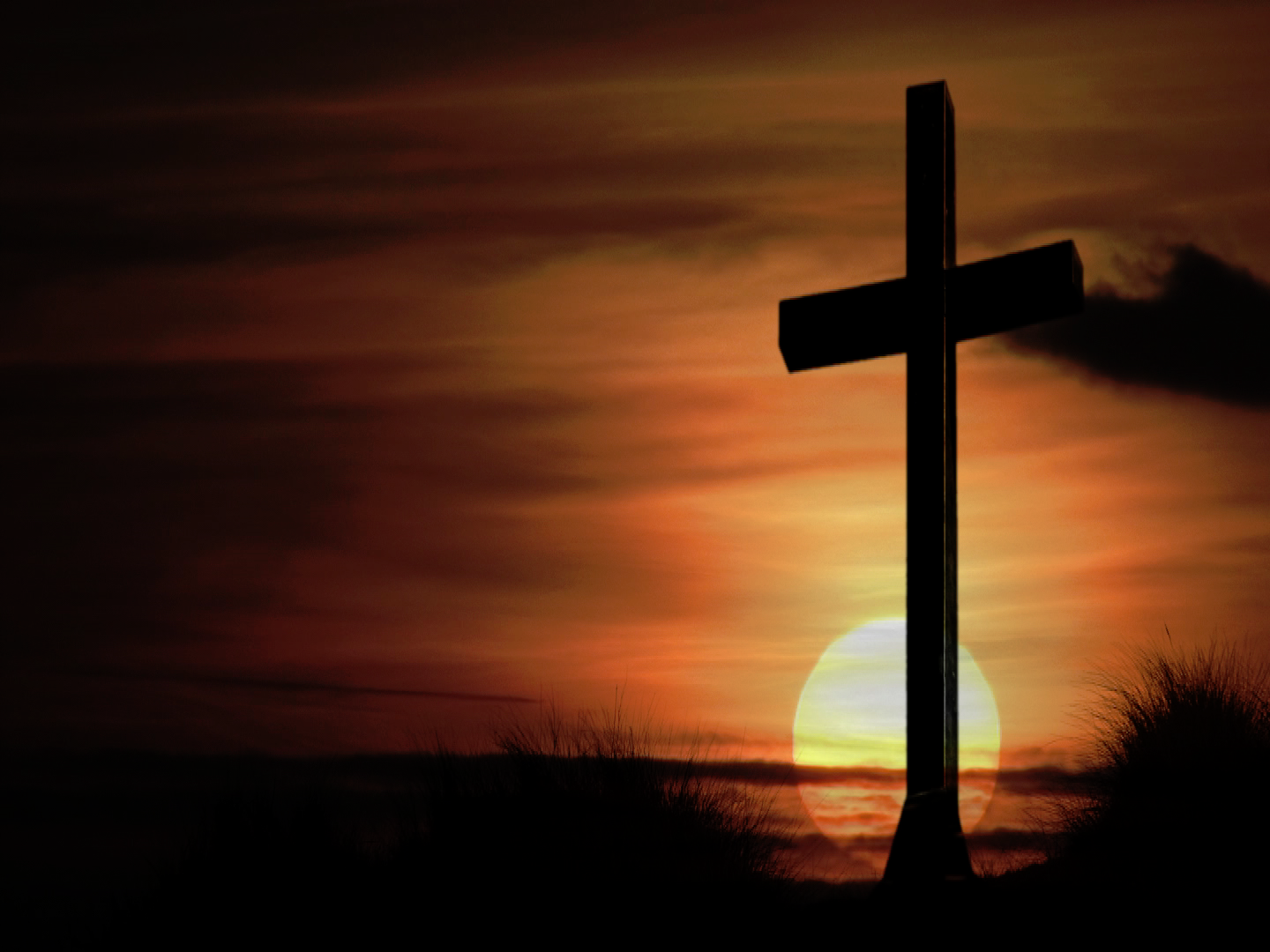 Who Will
YOU
Crucify?
Romans 6:1-7
Galatians 5:24 “crucified the flesh”
1 Cor. 15:31  “I die daily”
Rom. 6:6 “no longer slaves to sin”
Rom. 6:2 “died to sin still live in it”
We Must Crucify Ourselves
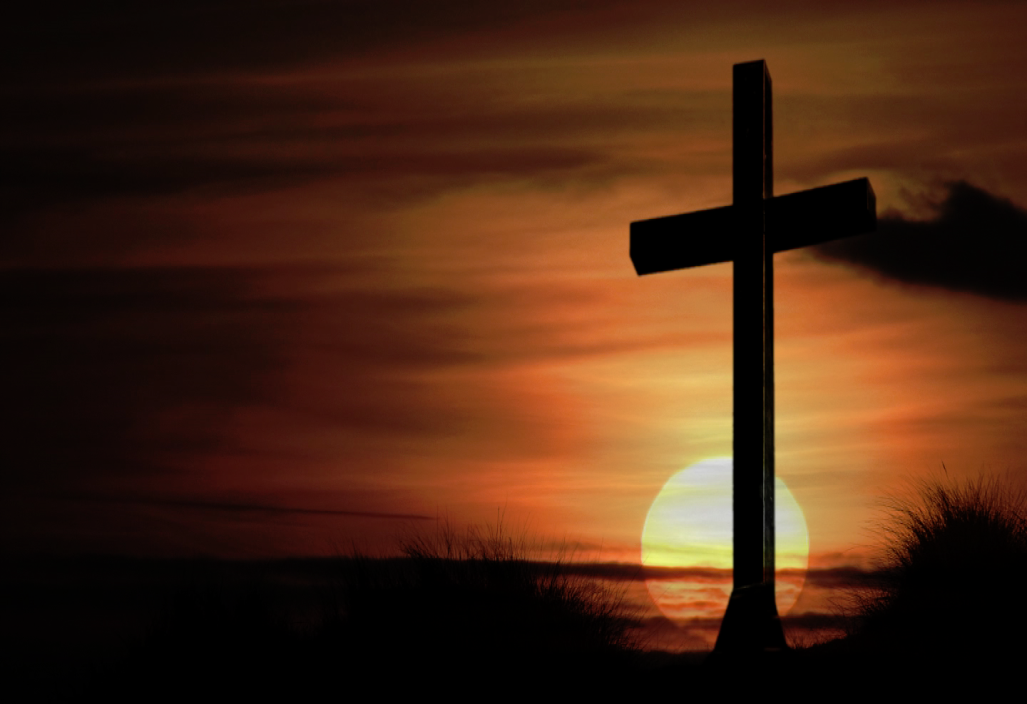 Rom. 6:11 “consider yourselves dead to sin…”
Dead to sinful habits (Col. 3:5; Col. 2:20)
Rom. 6:12-13 “not let sin reign”
1 Cor. 9:25-27 “make it my slave”
The reward makes the suffering of self-crucifixion worth it (Rom. 8:17-18; 2 Tim. 2:11-12)
We Can Abandon Jesus At The Cross
Galatians 2:20
Show His life by sharing His death (2 Cor. 4:10-11)
Show His death by imitating His life                      (1 John 2:6; Eph. 5:1-2)
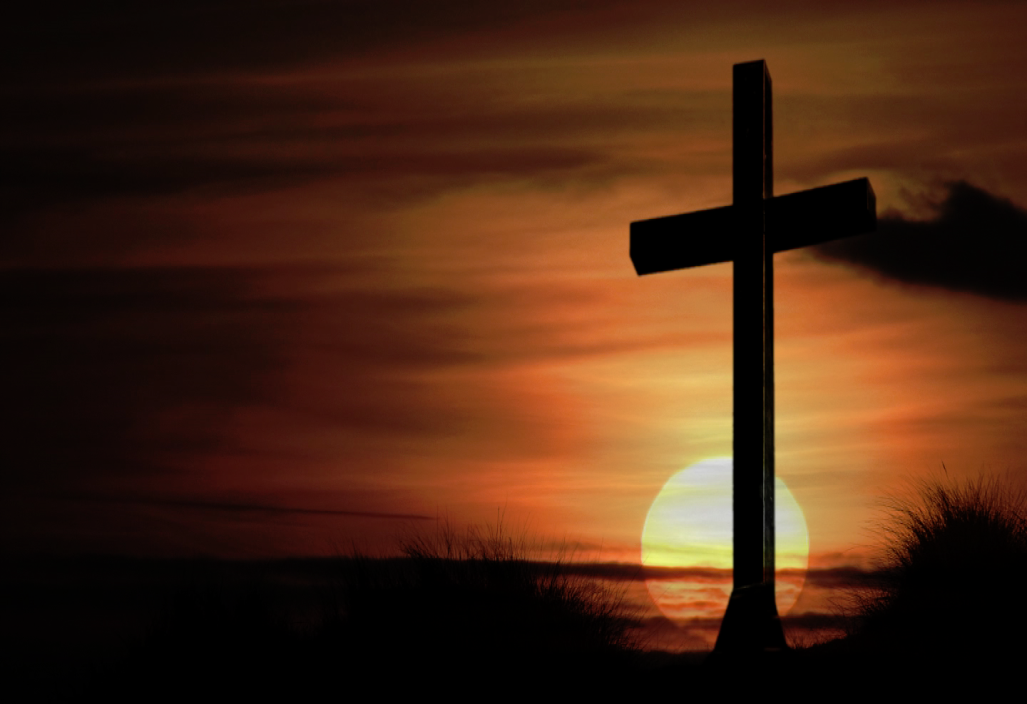 We Put Jesus Back On The Cross
Hebrews 6:4-6 “put Him to an open shame”
“We crucify to ourselves the Son of God”
Our Sin Already Put Jesus On The Cross Once
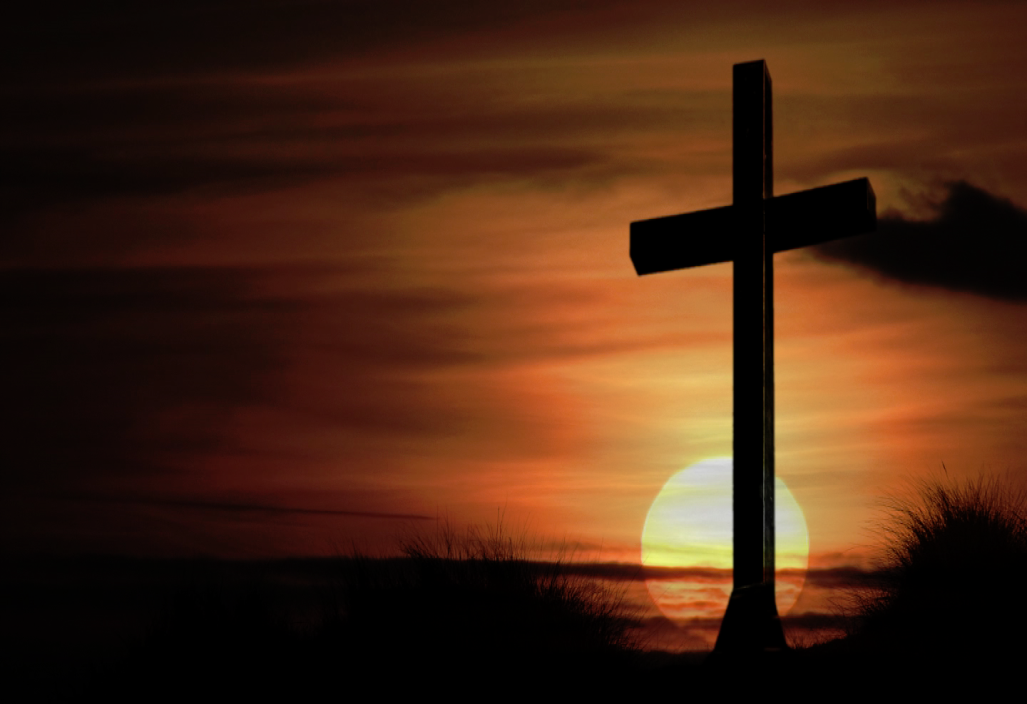 1 Peter 2:24
Die to sin and live to righteousness – no third choice!
Romans 8:12-14
Crucify Self  OR  Crucify Christ